SCHÉMATA
Vagina m.recti abd.
Aponeuroza m.transversus abdominis
Fascia transversalis
Aponeuroza m.obliquus internus
Aponeuroza m.obliquus externus
Fissura scalenorum
m. scalenus med.
m. scalenus ant.
Costa I.
Plexus brachialis
a. subclavia
v. subclavia- neprochází fissurou
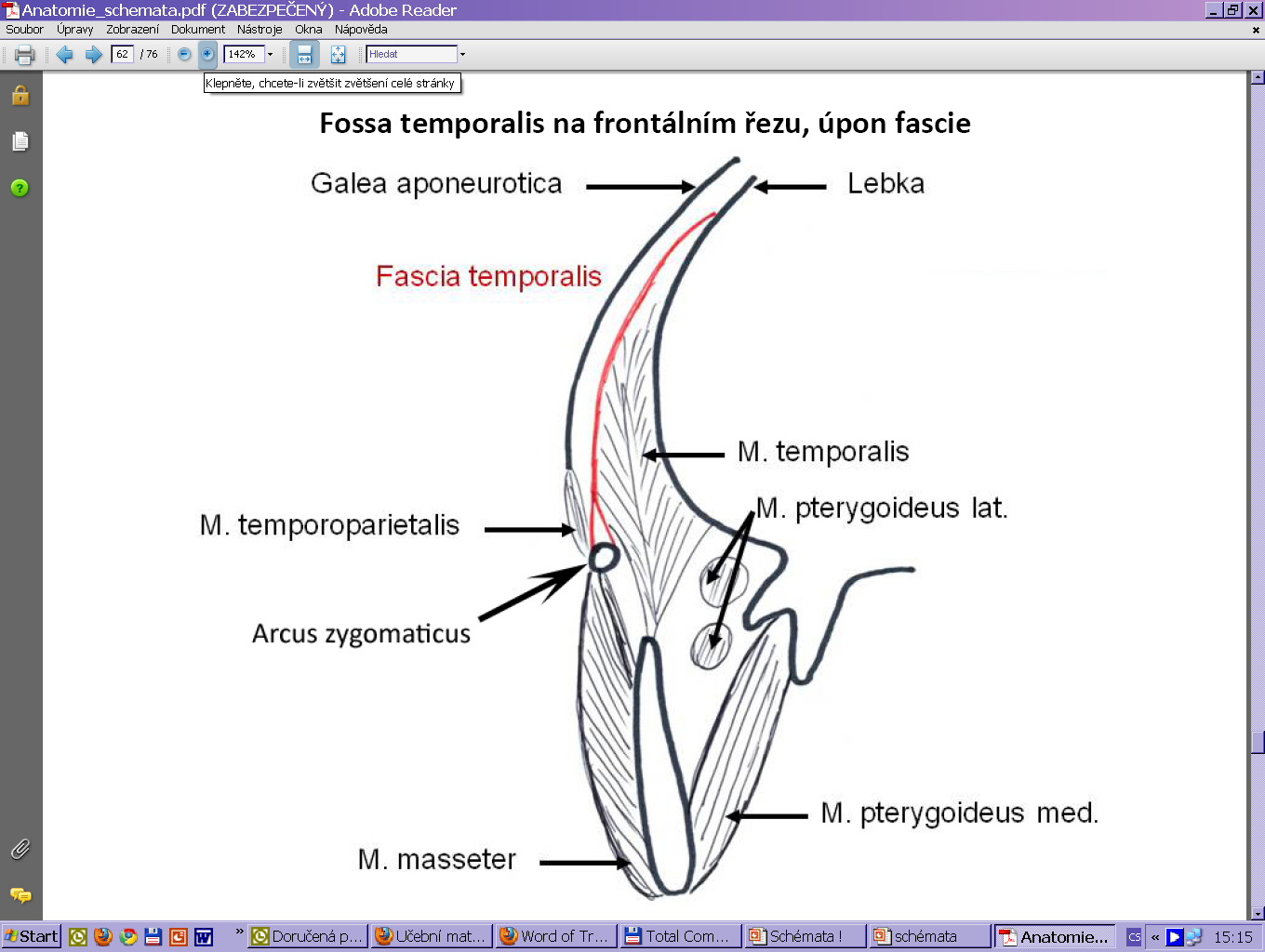 med.
Zevní vrstva
m.obliquus ext.
Aponeuroza m.obliq.ext.
m.rectus abd.
Anulus inguinalis spf.
m.obliquus internus 
et transversus abd.
Střední vrstva
m.cremaster
m.rectus abd.
Lig.inguinale
Vnitřní vrstva
Lig.interfoveolare
Falx inguinalis
Fossa inguinalis lateralis 
S anulus inguinalis prof.
m.rectus abd
Canalis inguinalis
Fossa inginalis medialis
A projikující se anulus inguin.spf.
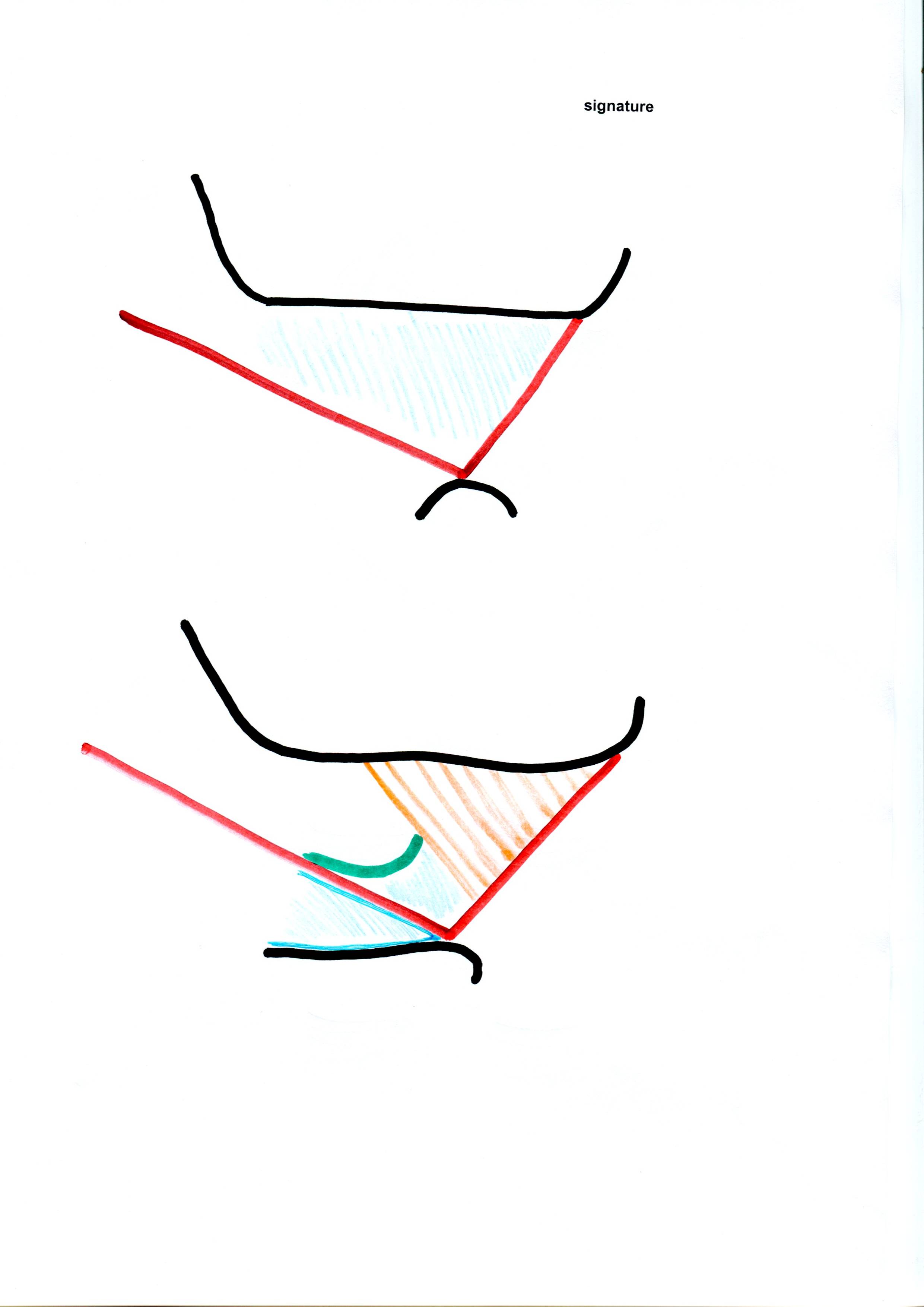 Trigonum submandibulare
mandibula
Venter anterior m.digastrici
Venter posterior m.digastrici
Os hyoideum
m.mylohyoideus
mandibula
Venter posterior 
m.digastrici
n.hypoglossus
Venter anterior m.digastrici
Trigonum Pirogovi
Béclardův
úhel
Os hyoideum
Trigonum lumbale- Petiti
m.obliquus externus
m.latissimus dorsi
crista iliaca
m.serratus posterior infer.
Trigonum Grynfelti
m.obliquus internus
m.erector spinae
m.serratus posterior infer.
Tetragon Krausei
costa I.
m.erector spinae
m.obliquus internus
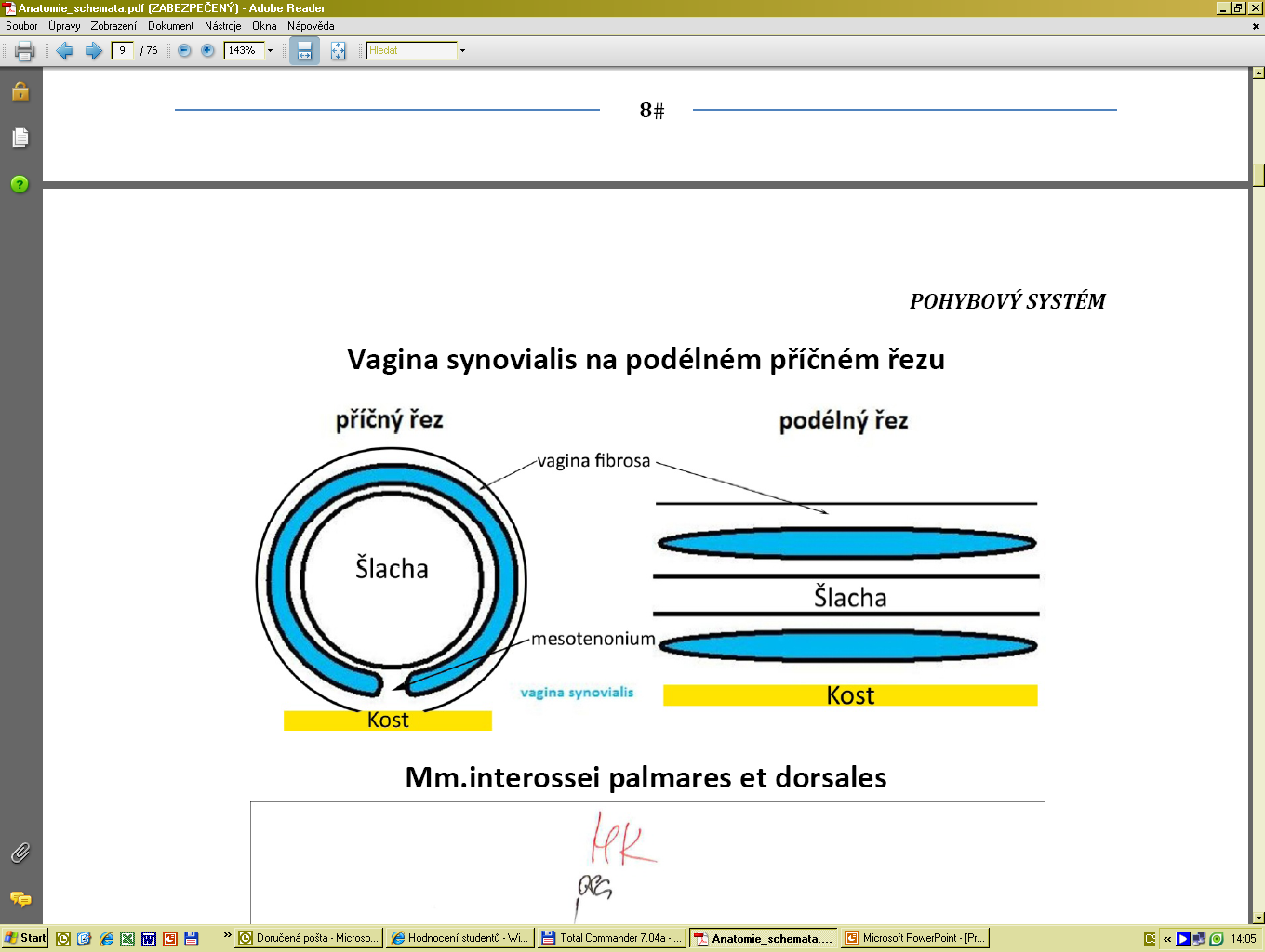 Lacuna musculorum et vasorum
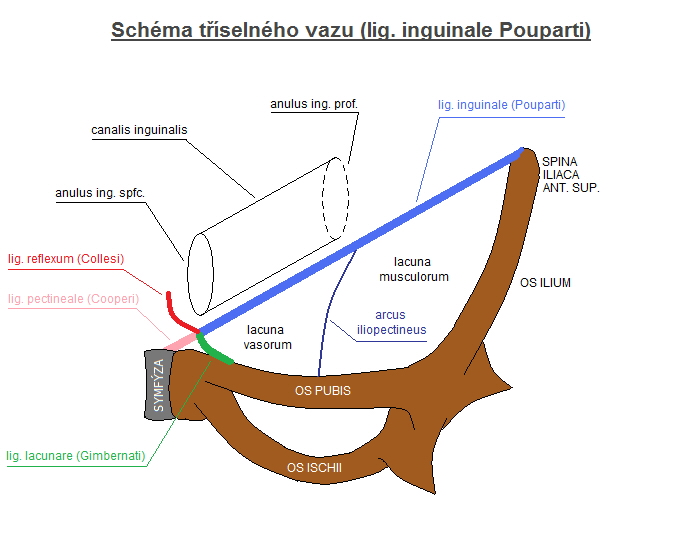 n.cutaneus femoris lateralis
n.femoralis
n.genitofemoralis
a.femoralis
nodi lymphatici
m.iliopsoas
v.femoralis
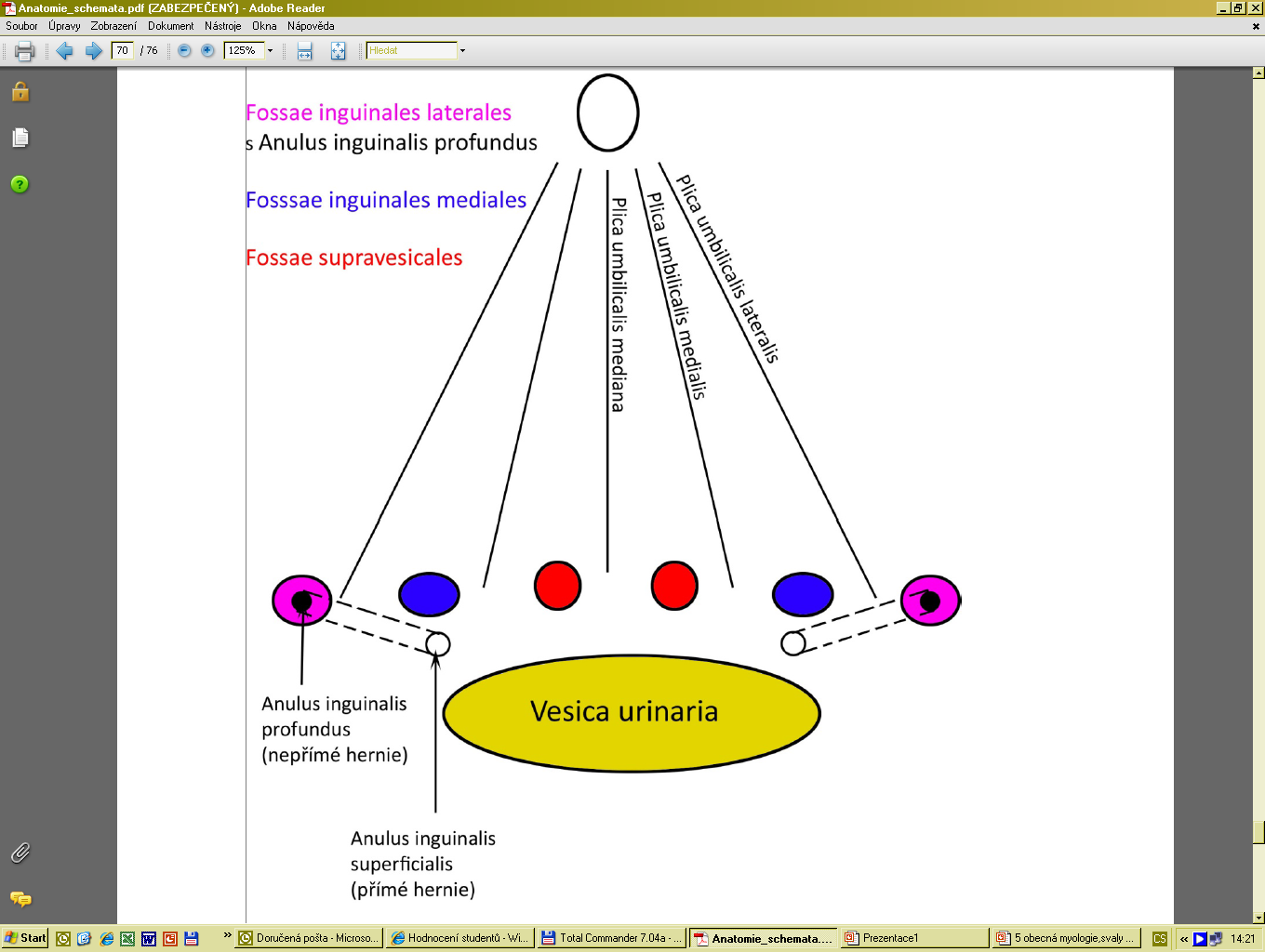 Plica umb.mediana=
Lig.umb.mediale= 
obliterovaný urachus
Plica umb.medialis=
Lig.umb.laterale=
obliterovaná a.umbilicalis
Plica umb.lateralis=
Lig.interfoveolare=
vasa epigastrica inferiora
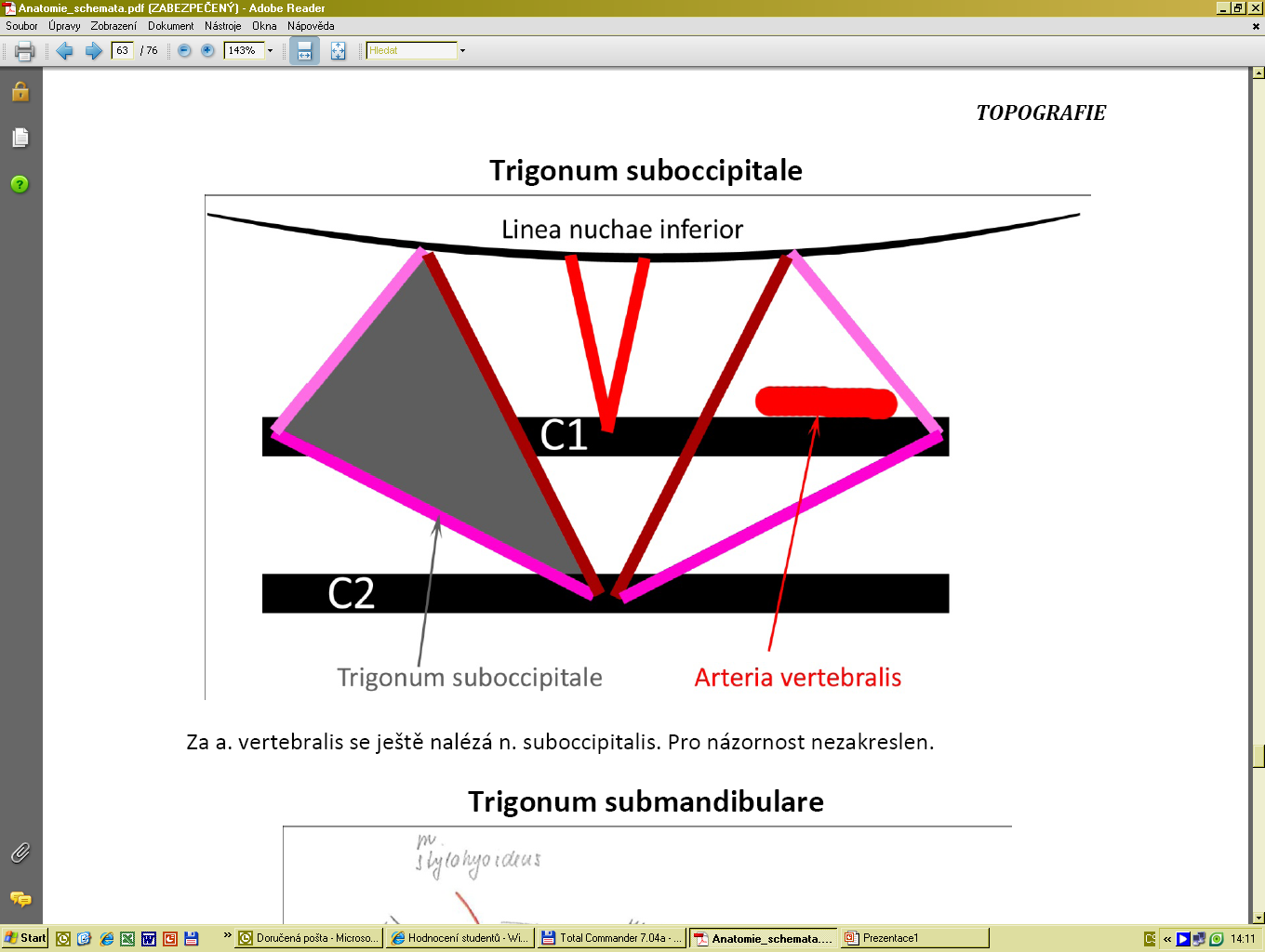 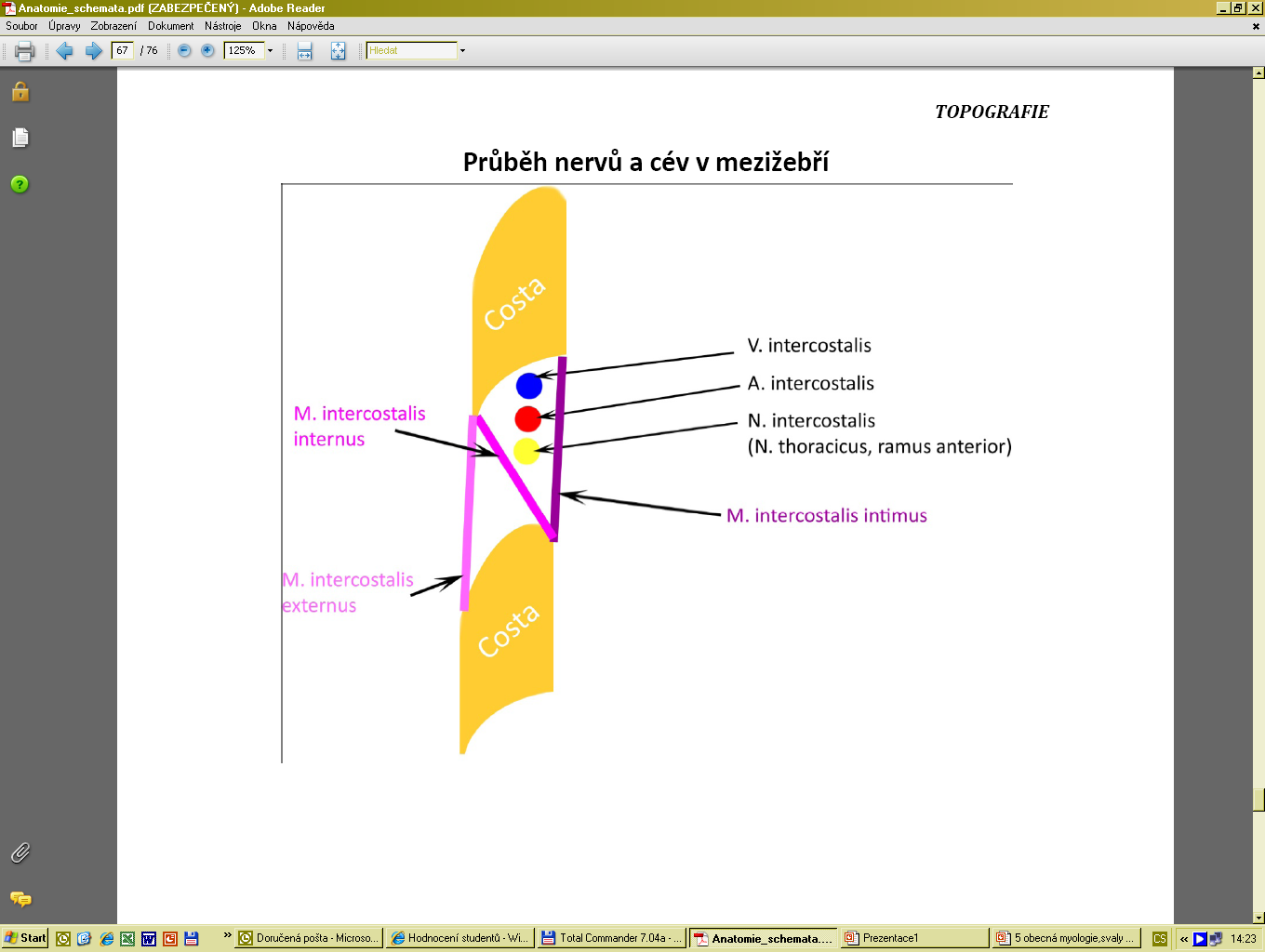 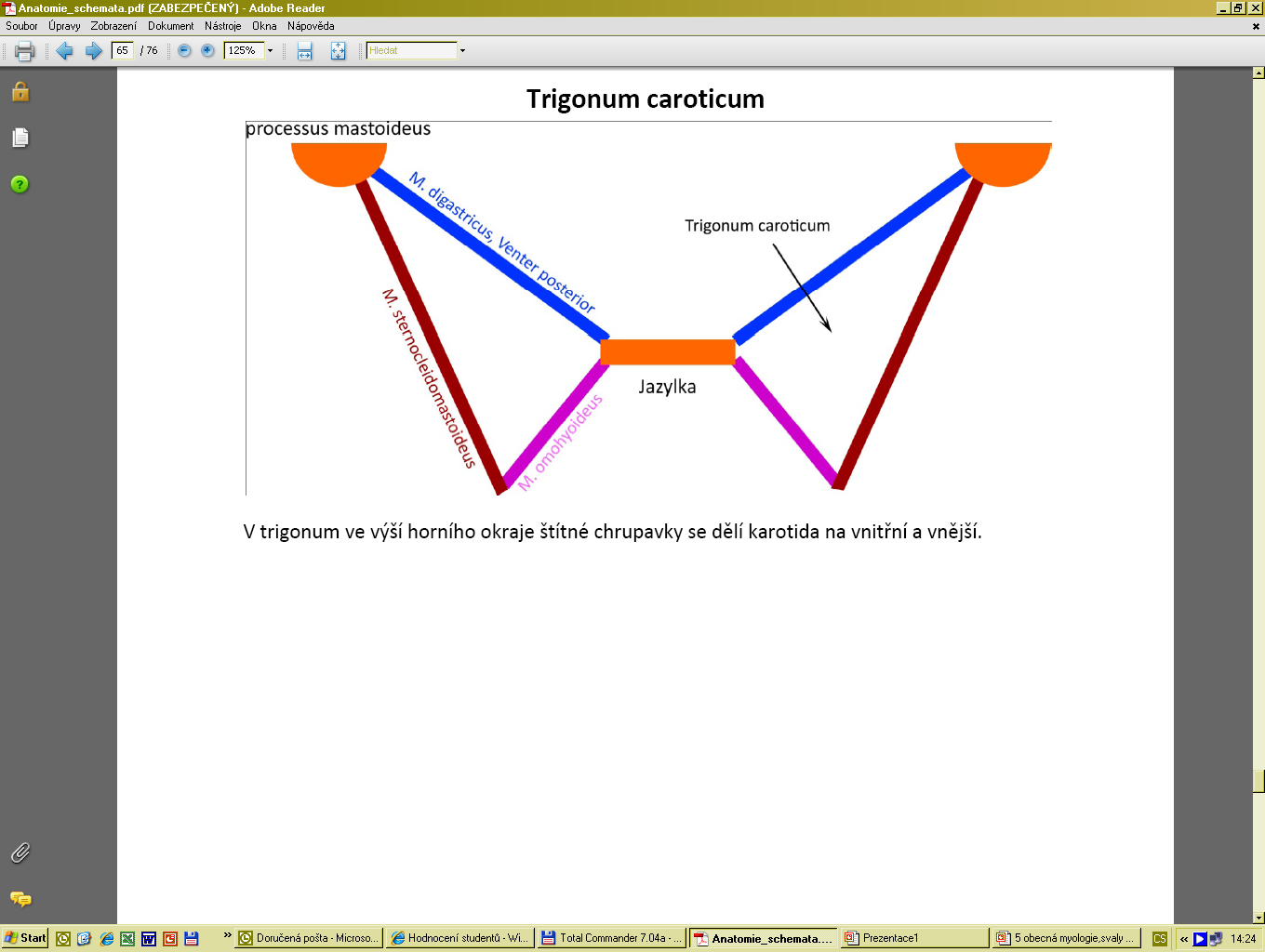 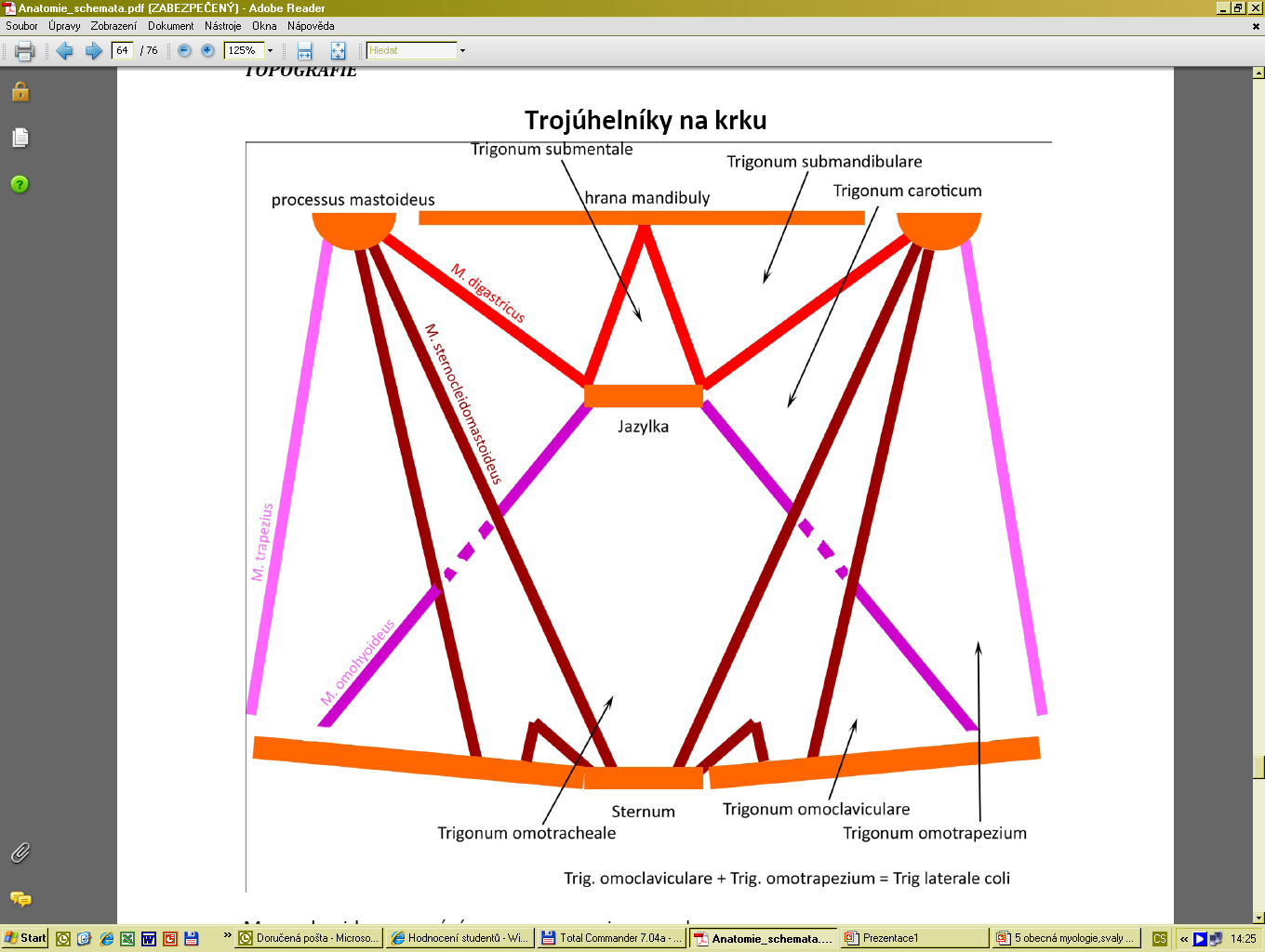 reg.epigastrica
reg.umbilicalis
reg.hypochongriaca
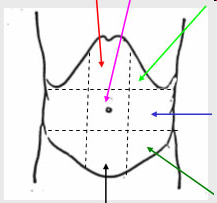 EPIGASTRIUM
Transpylorická čára
MESOGASTRIUM
reg.lateralis
Bispinální čára
HYPOGASTRIUM
reg.ingiunalis
reg.pubica
Prodloužení medioclavikulární
 čáry (pararectální čára)
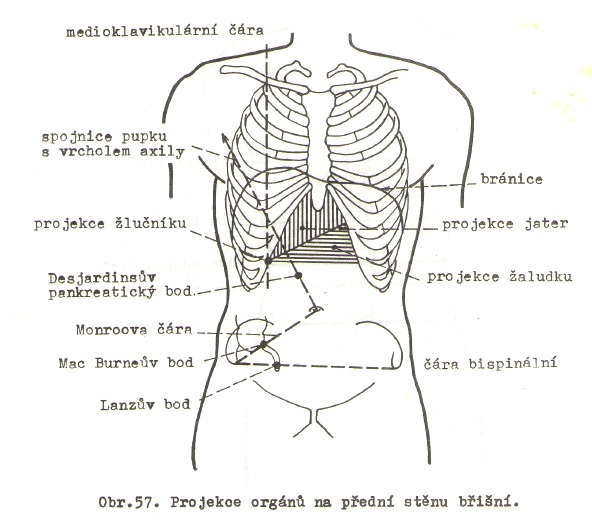